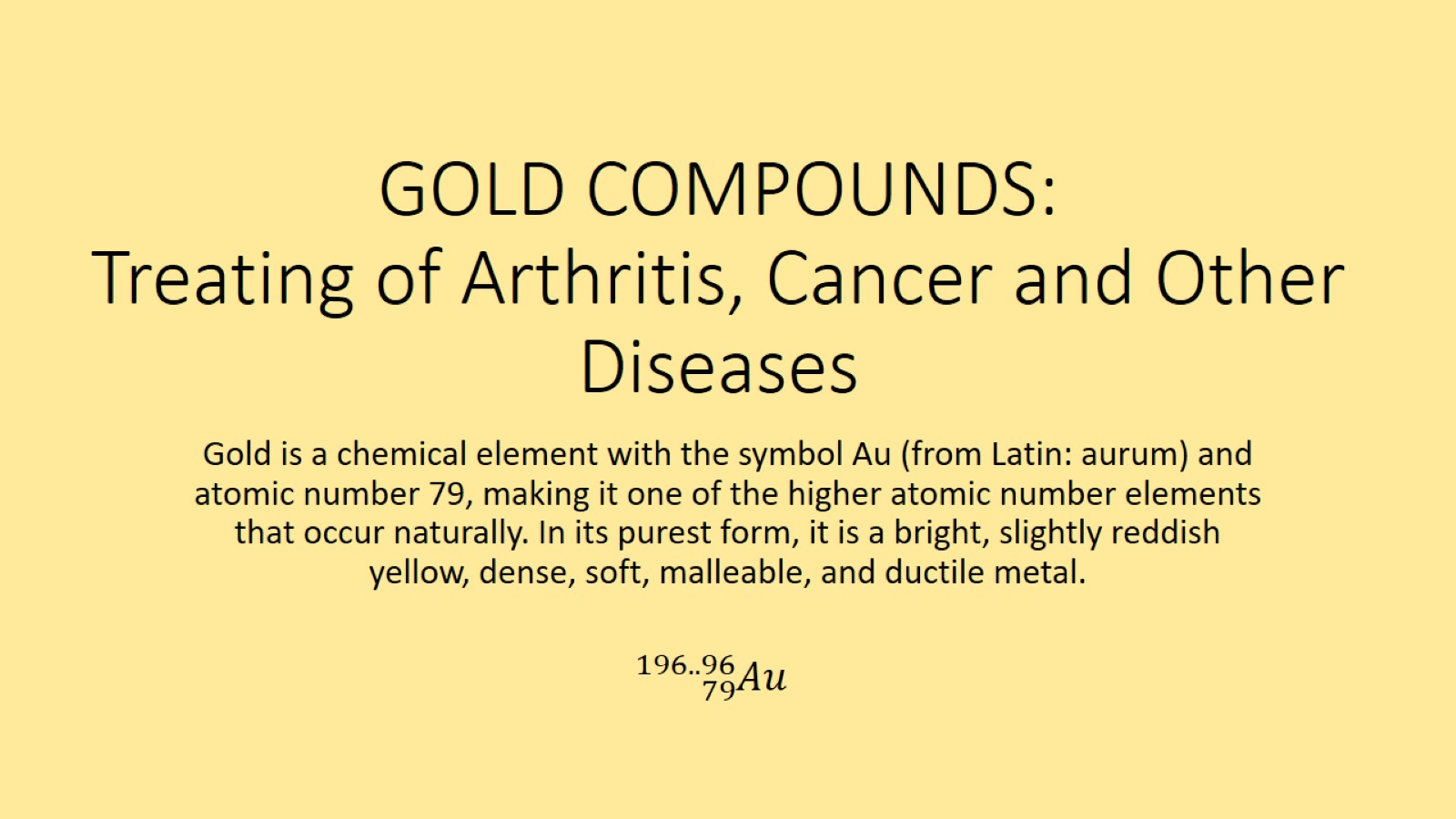 GOLD COMPOUNDS:Treating of Arthritis, Cancer and Other Diseases
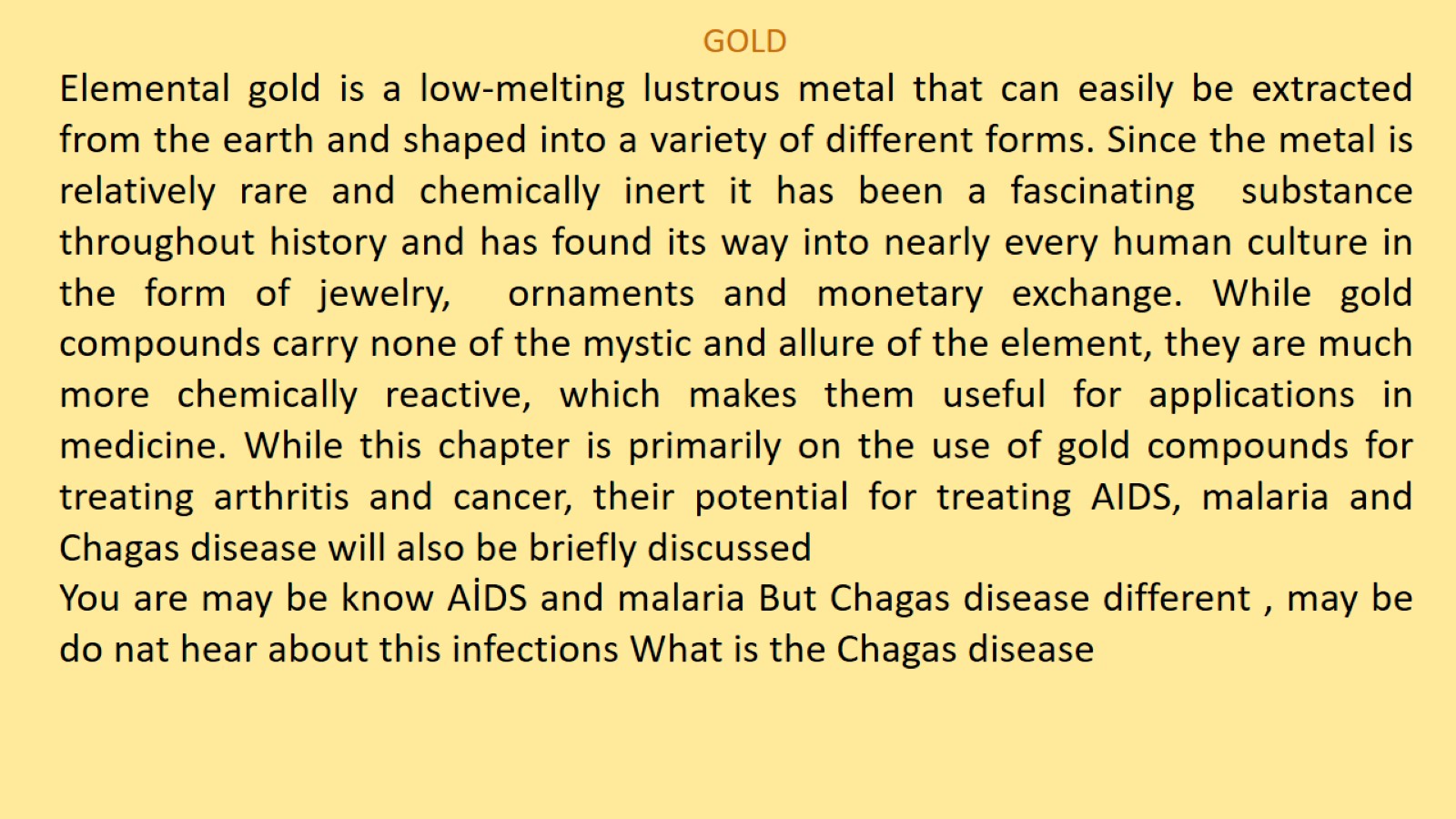 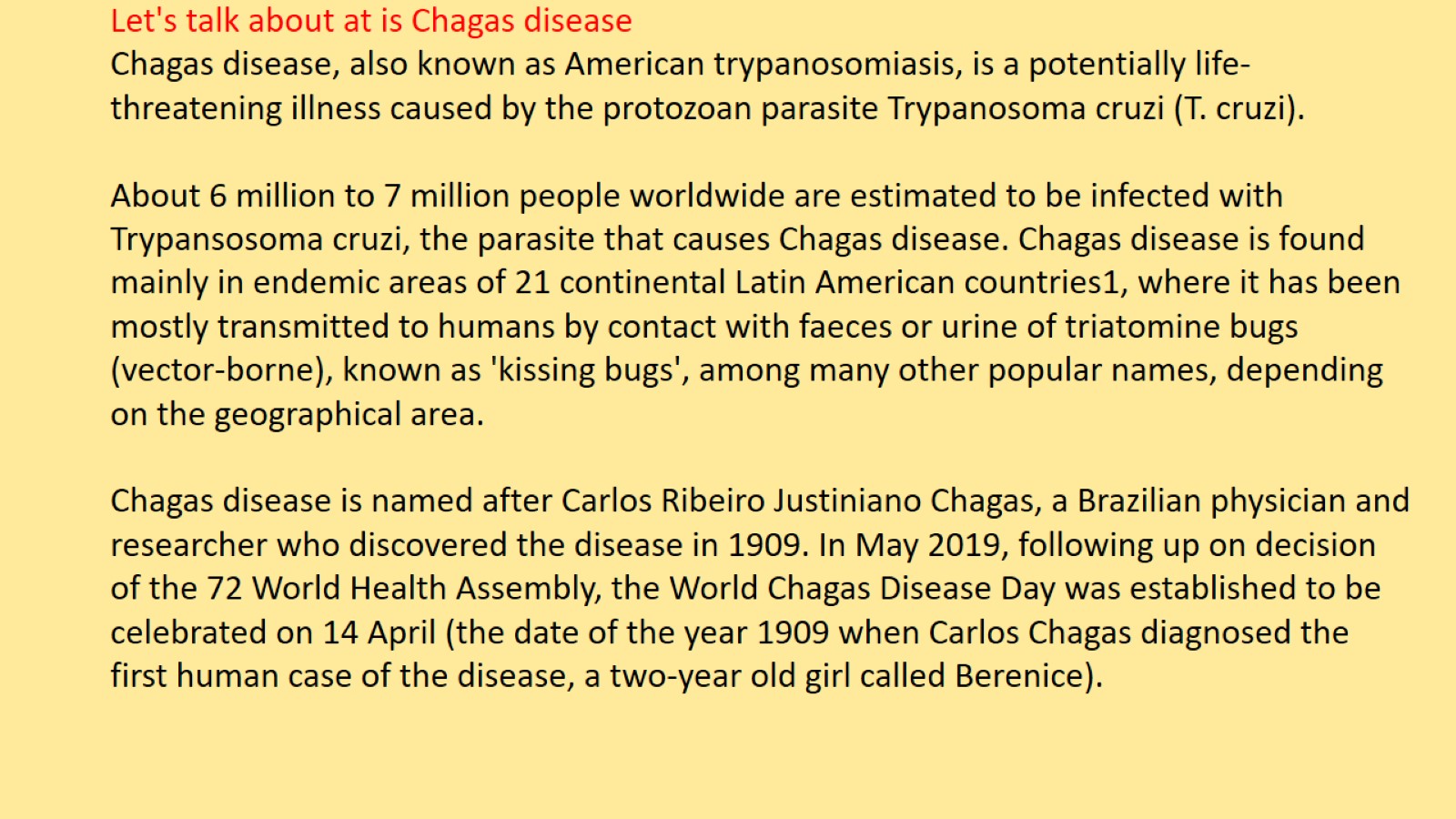 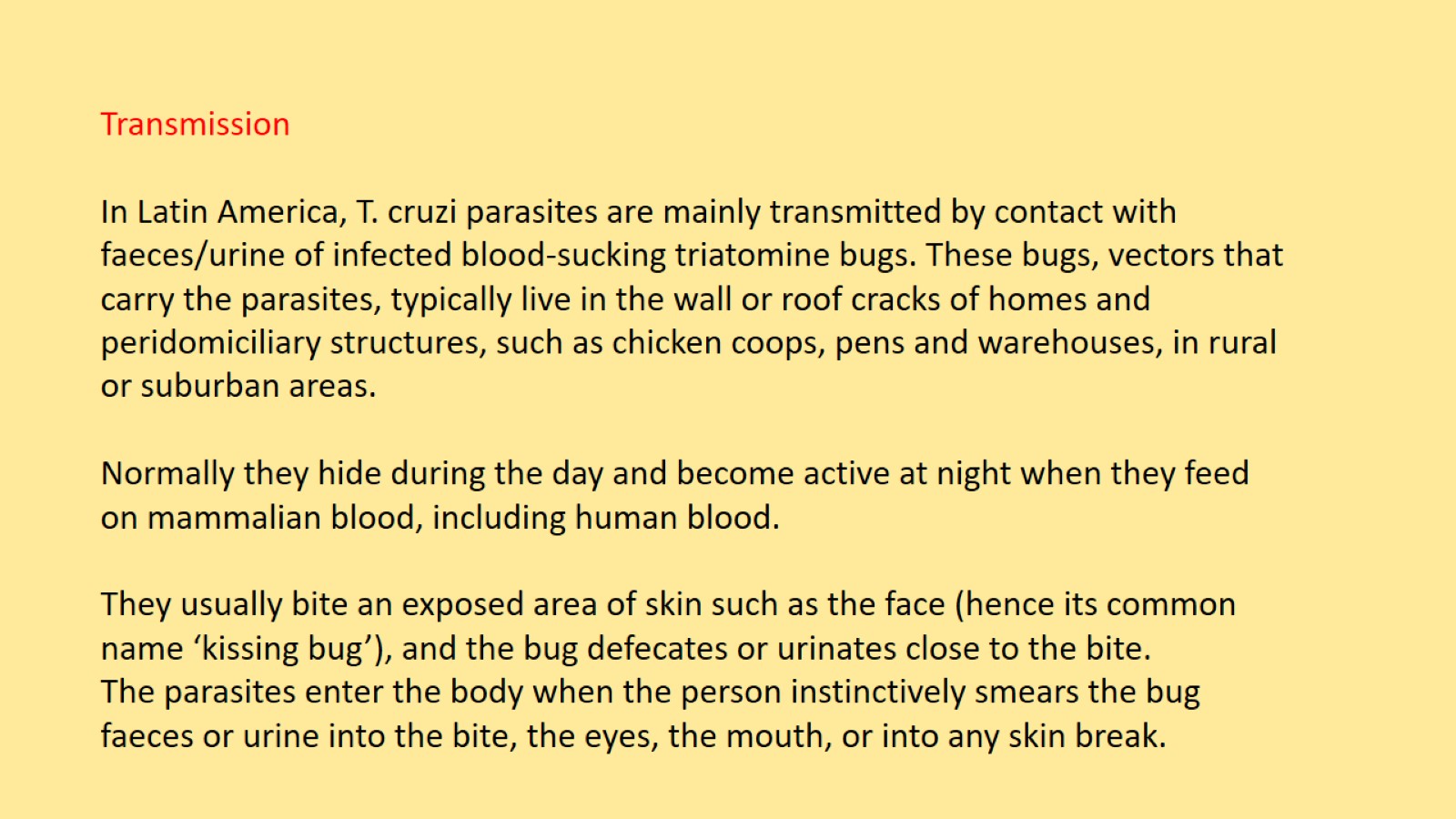 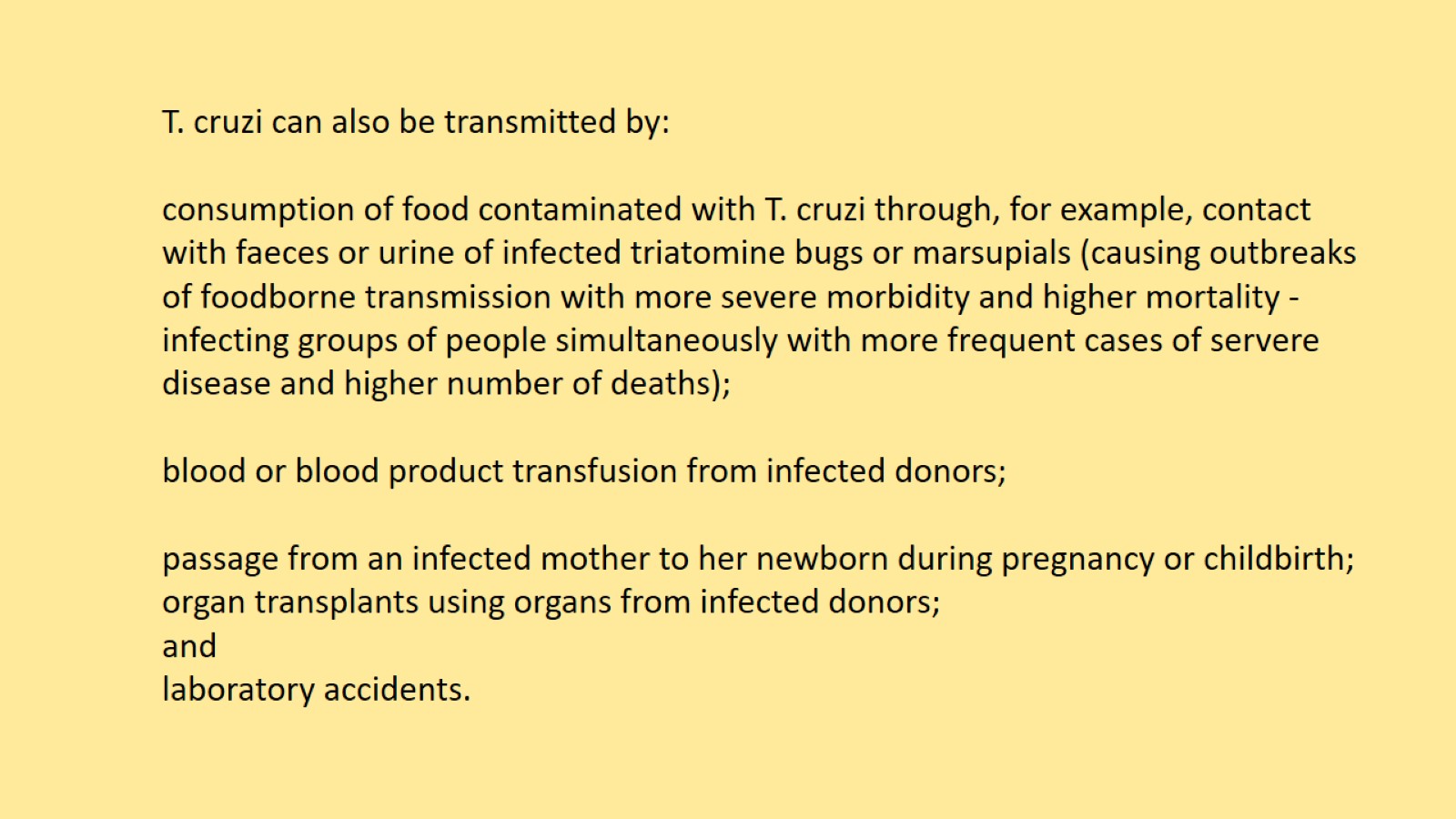 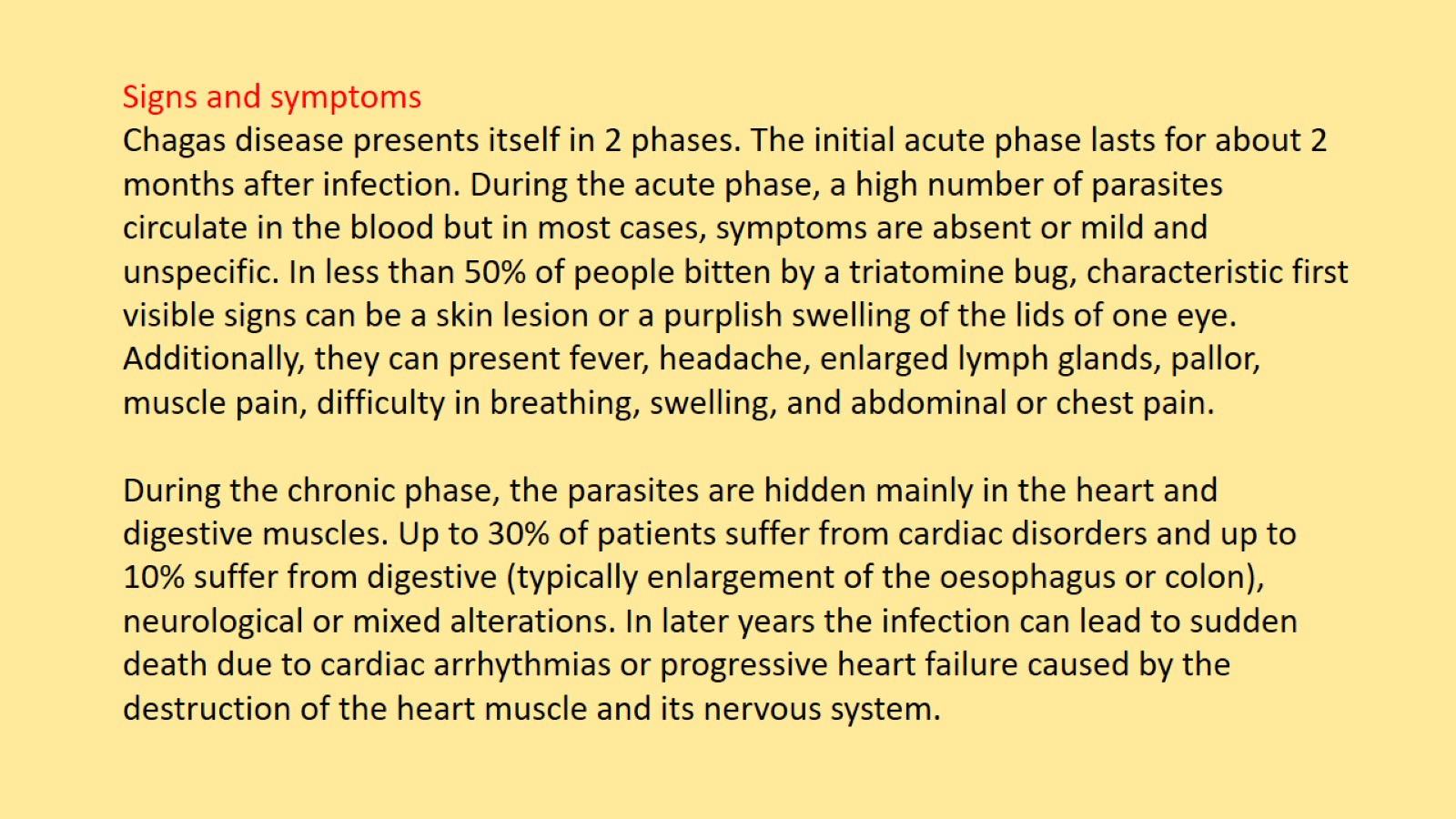 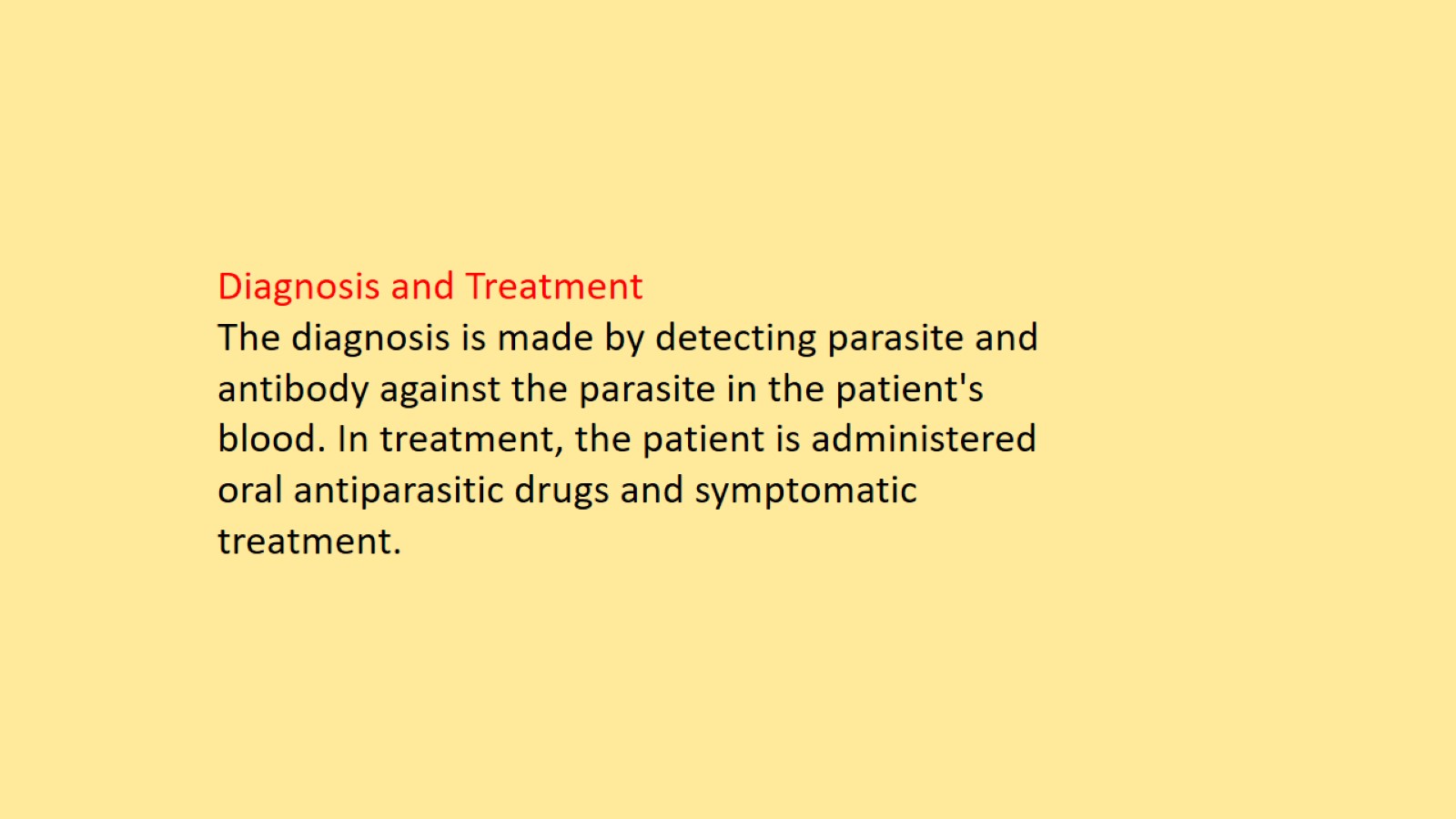 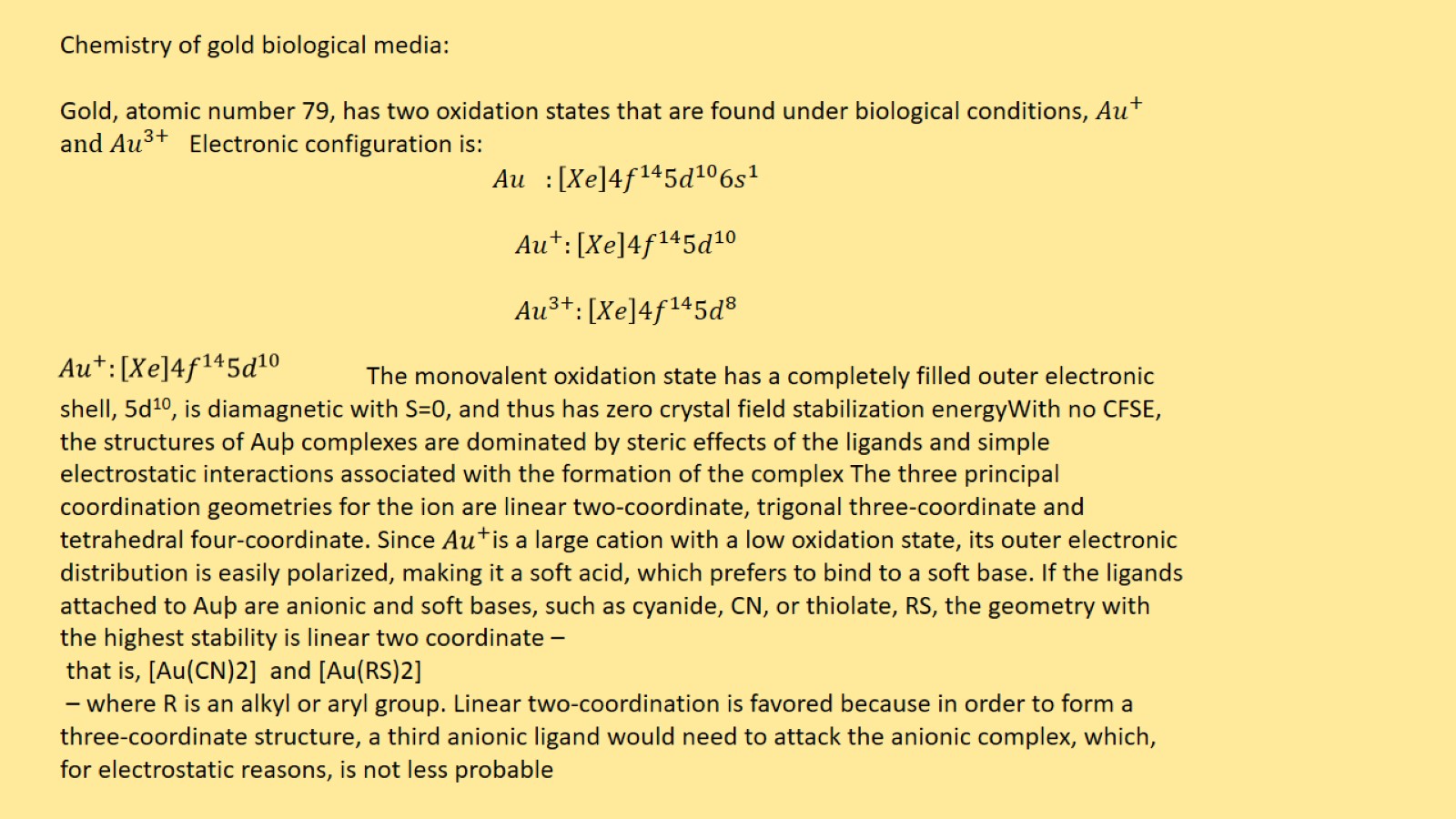 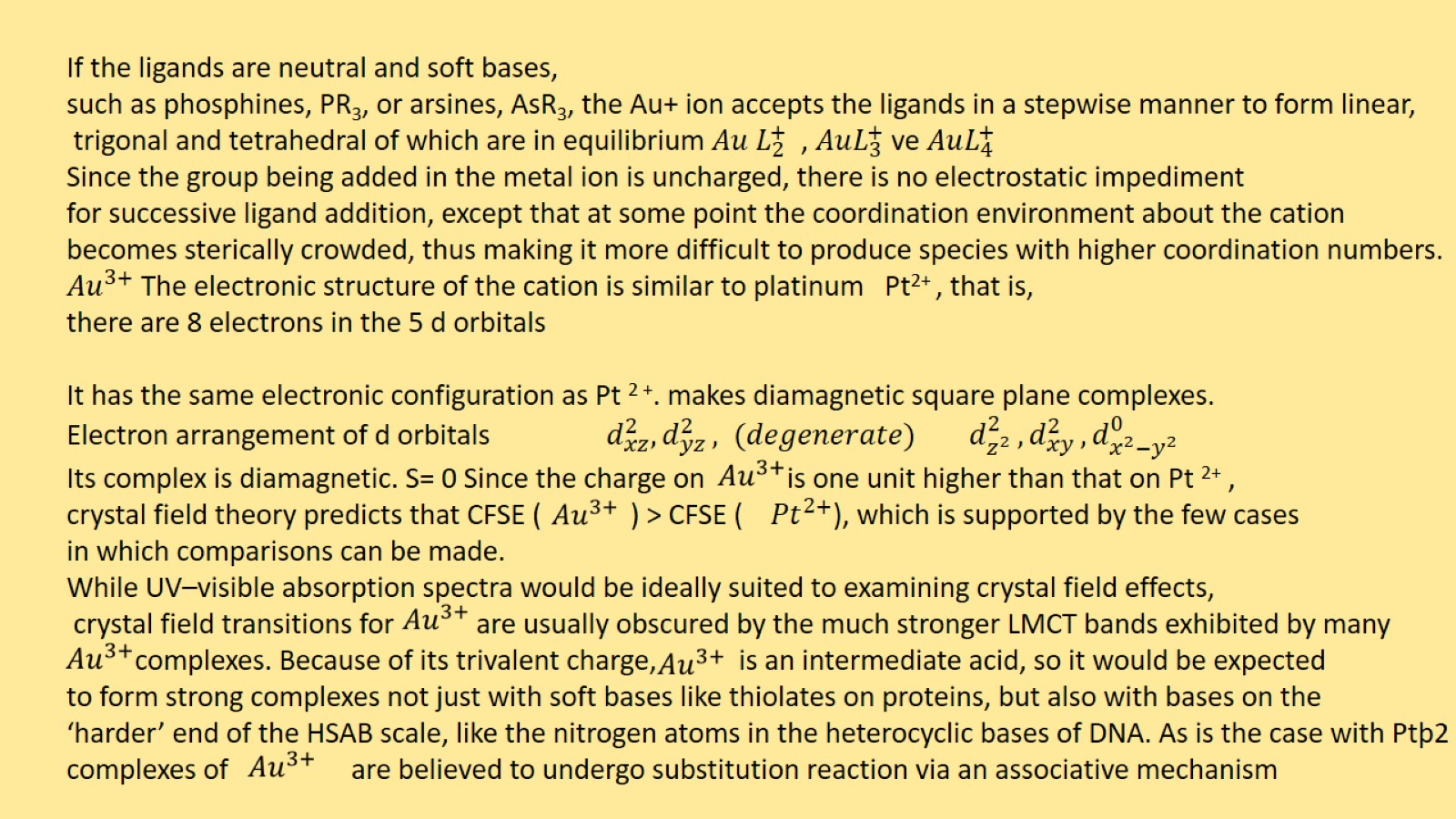 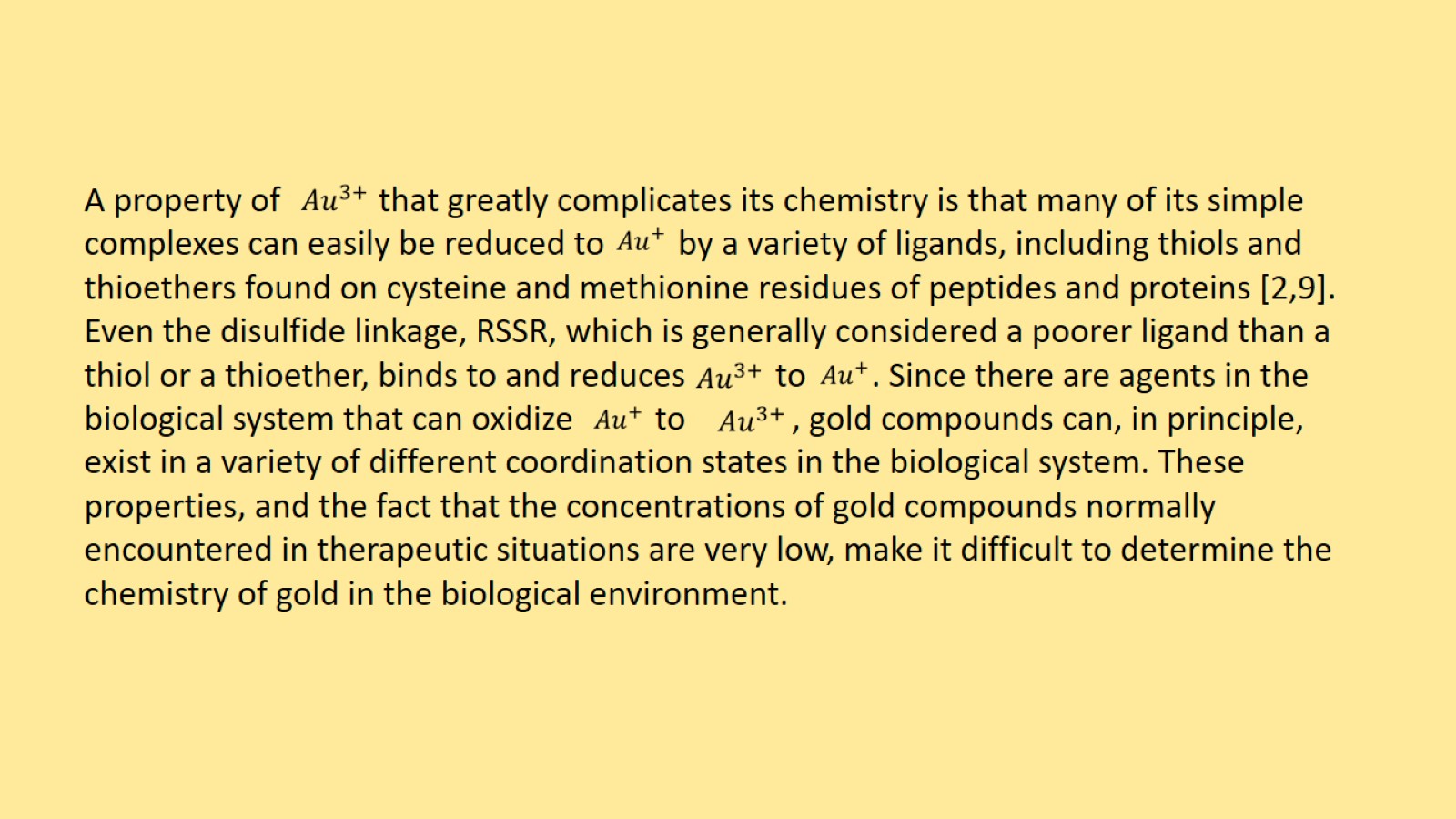 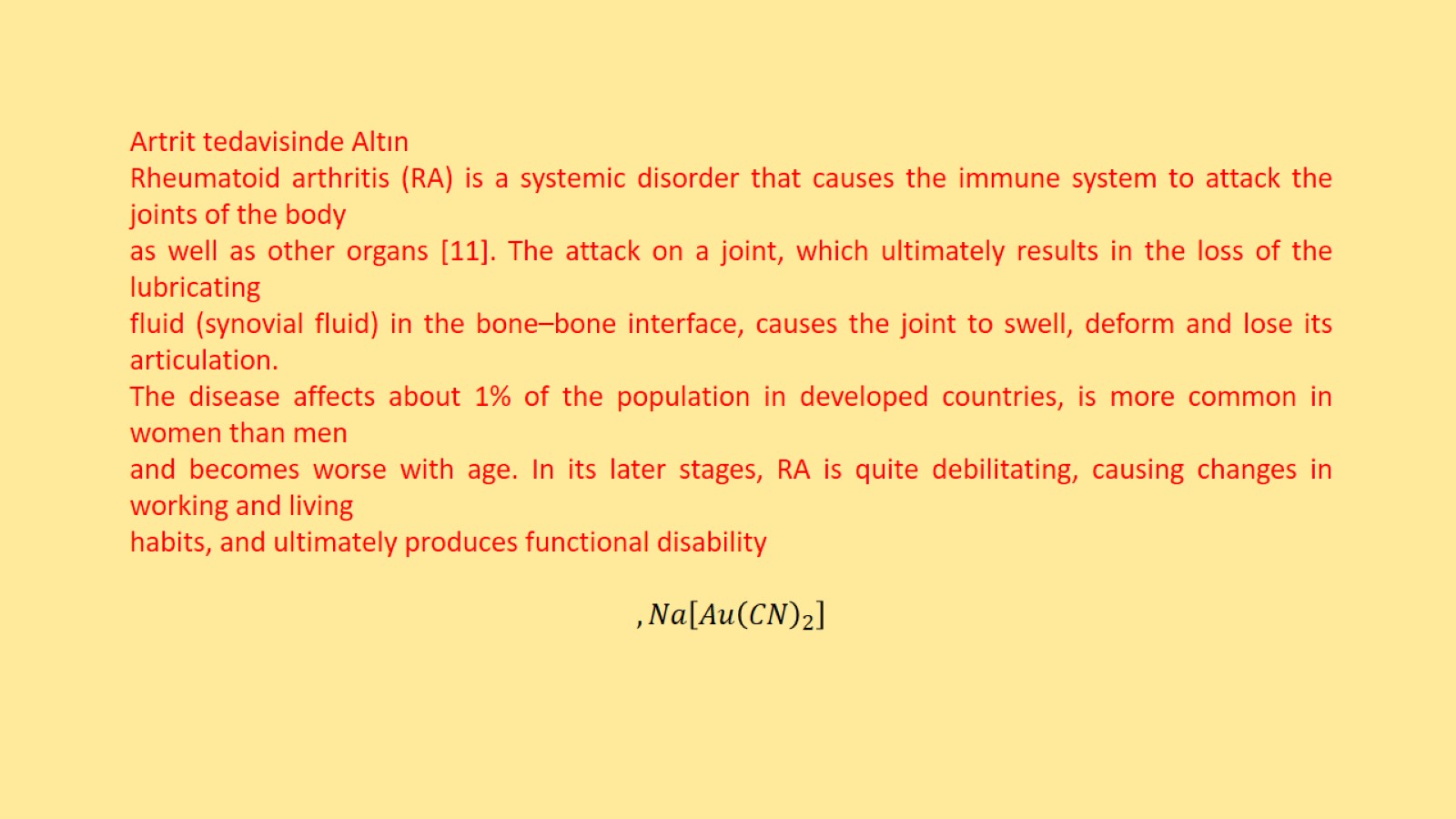 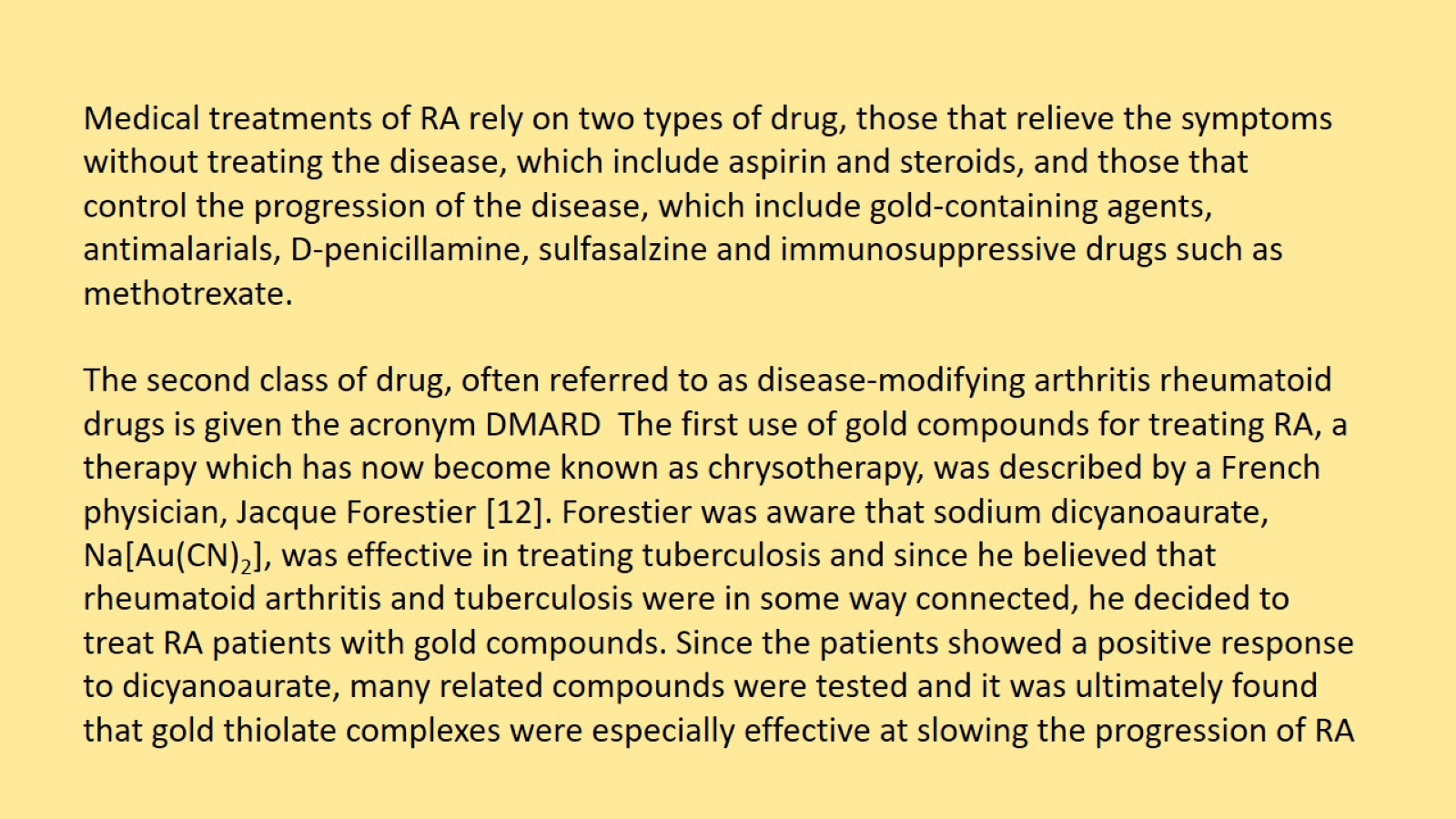 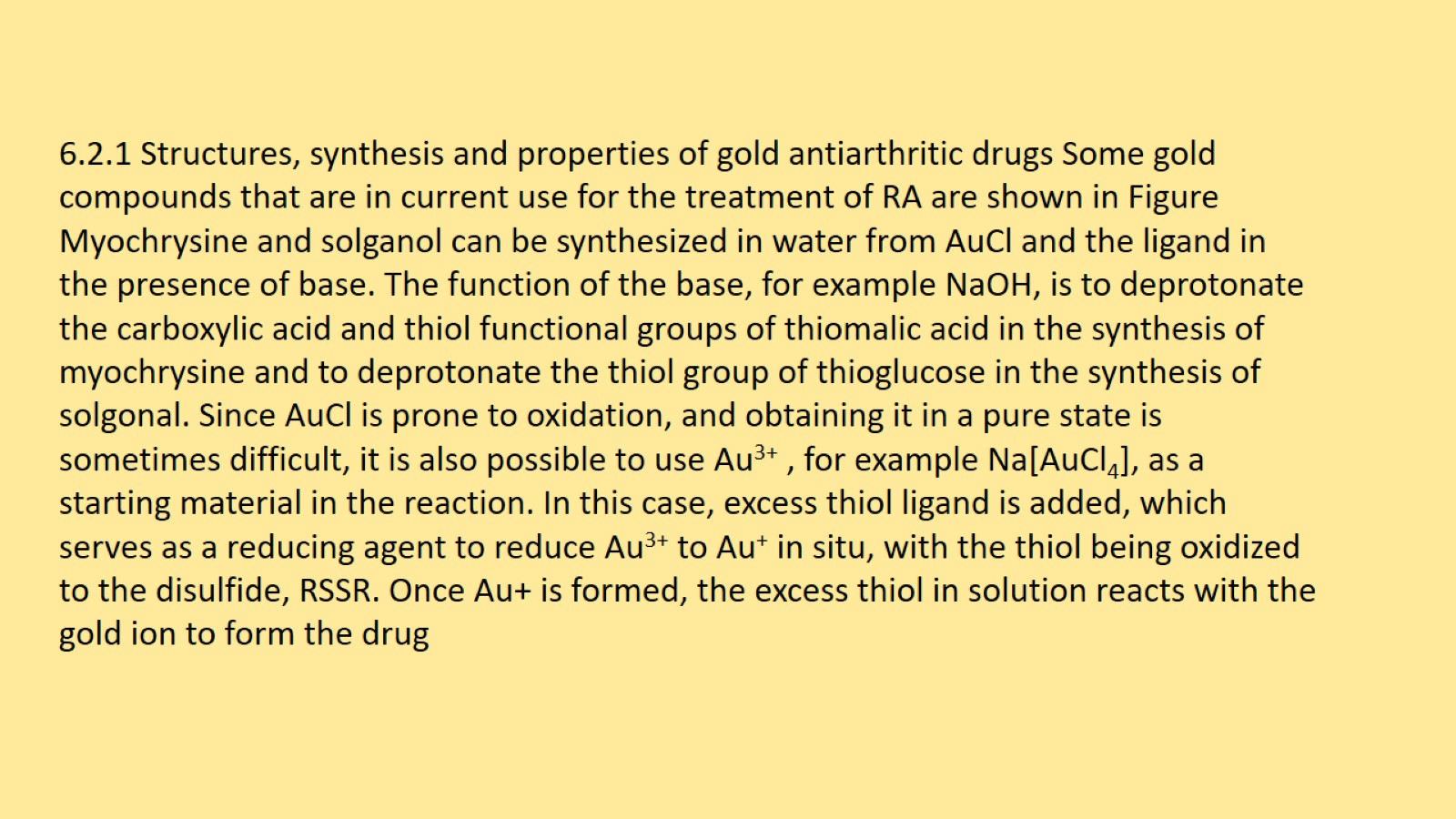 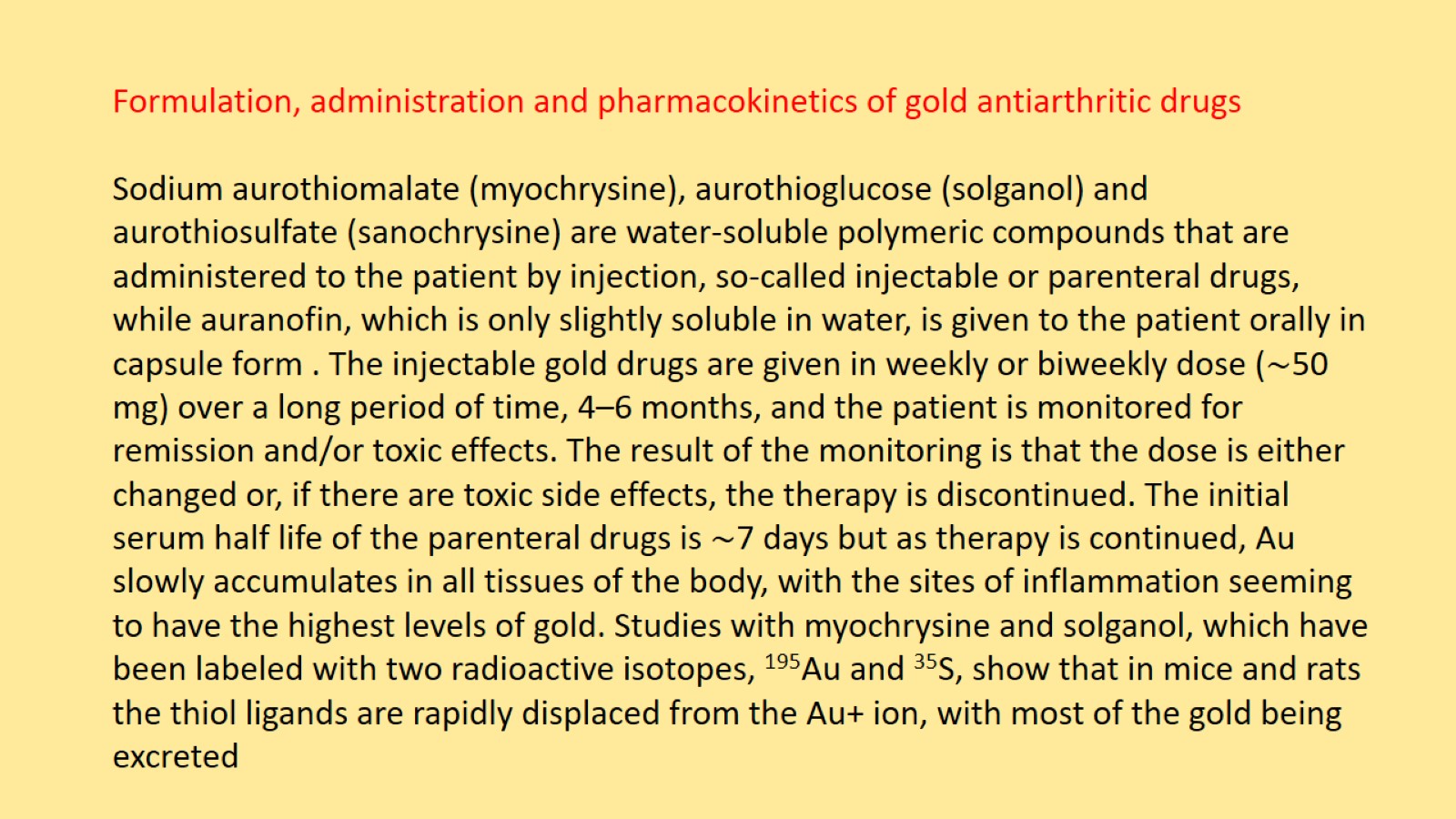 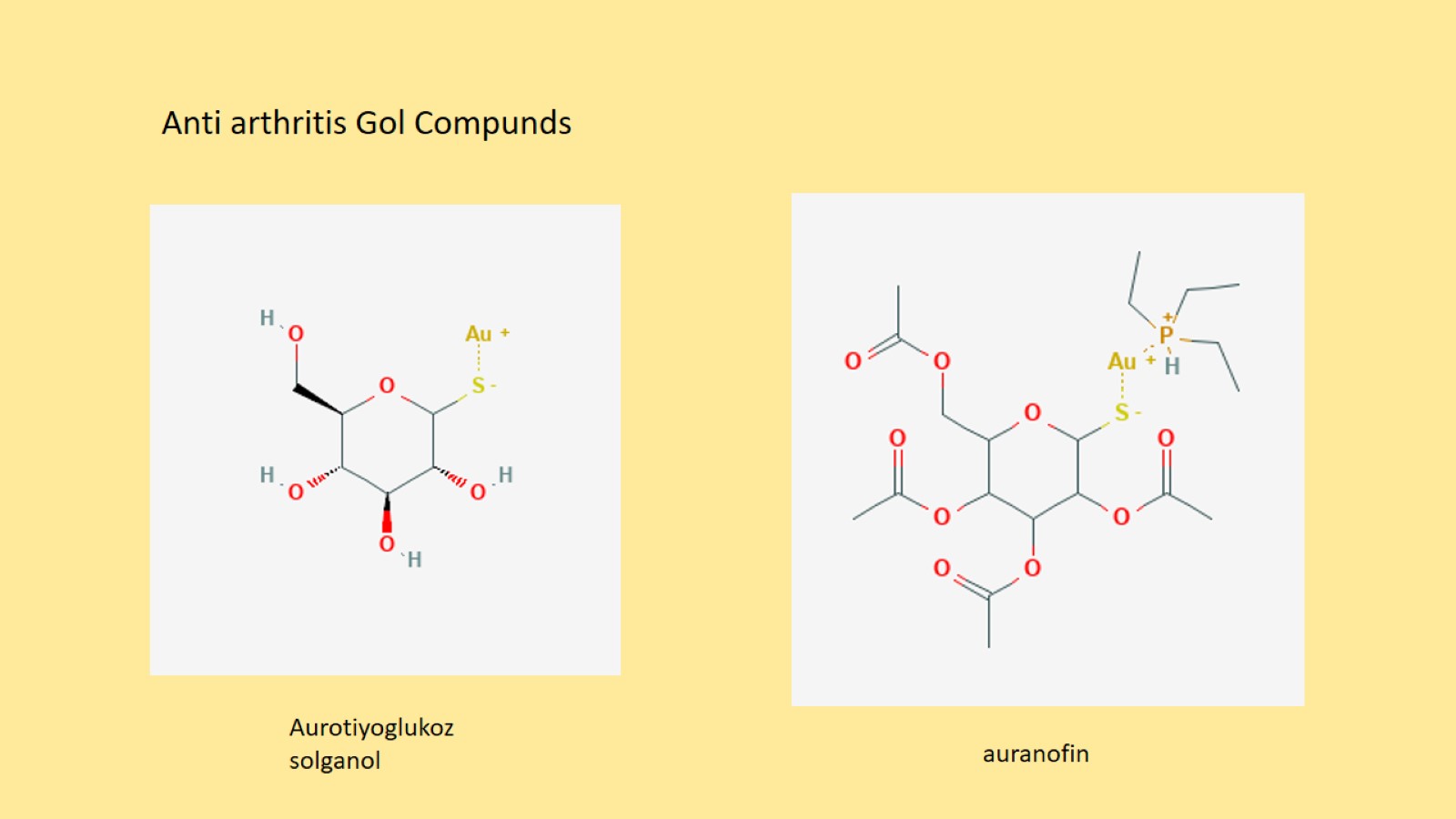 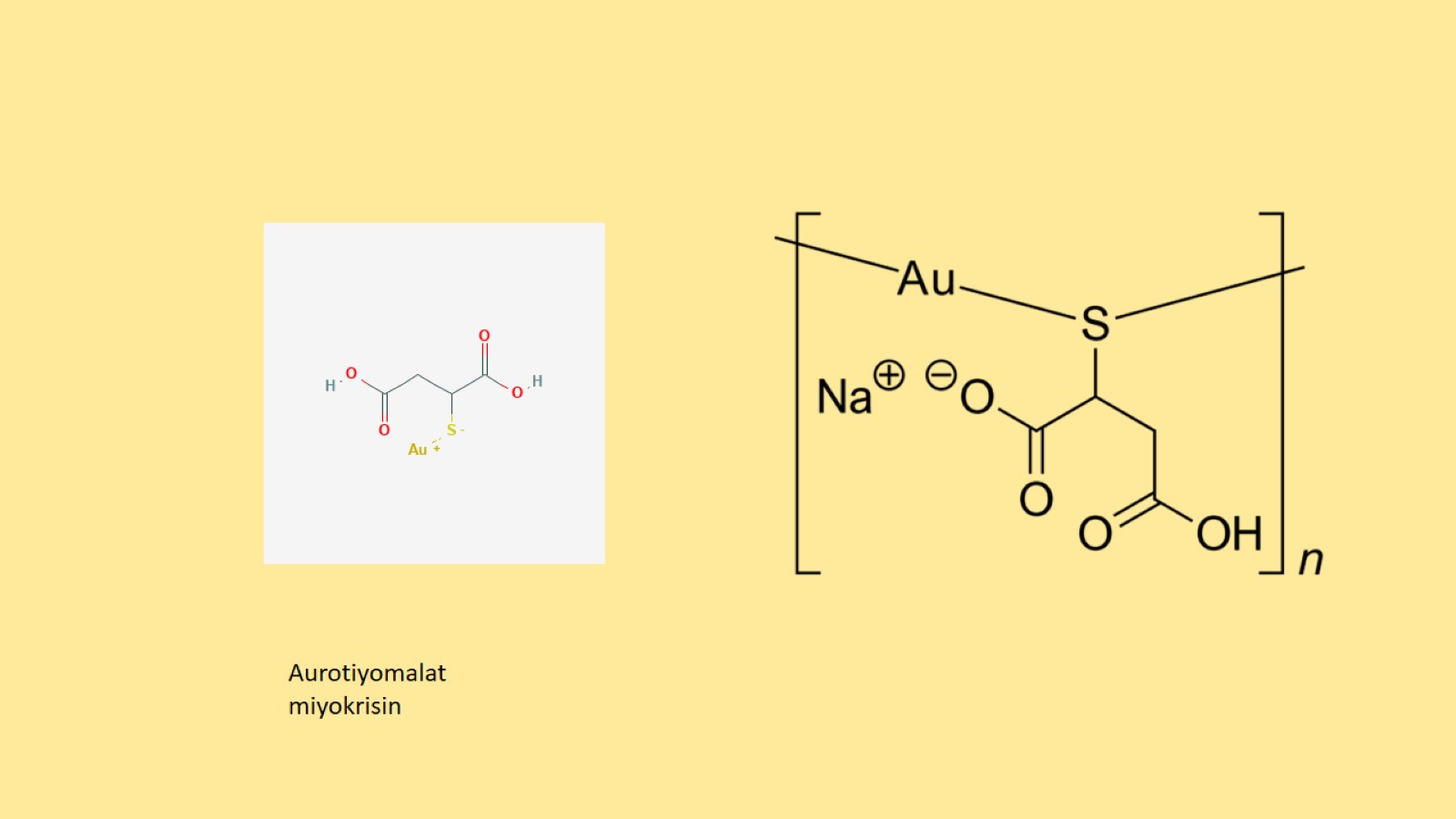 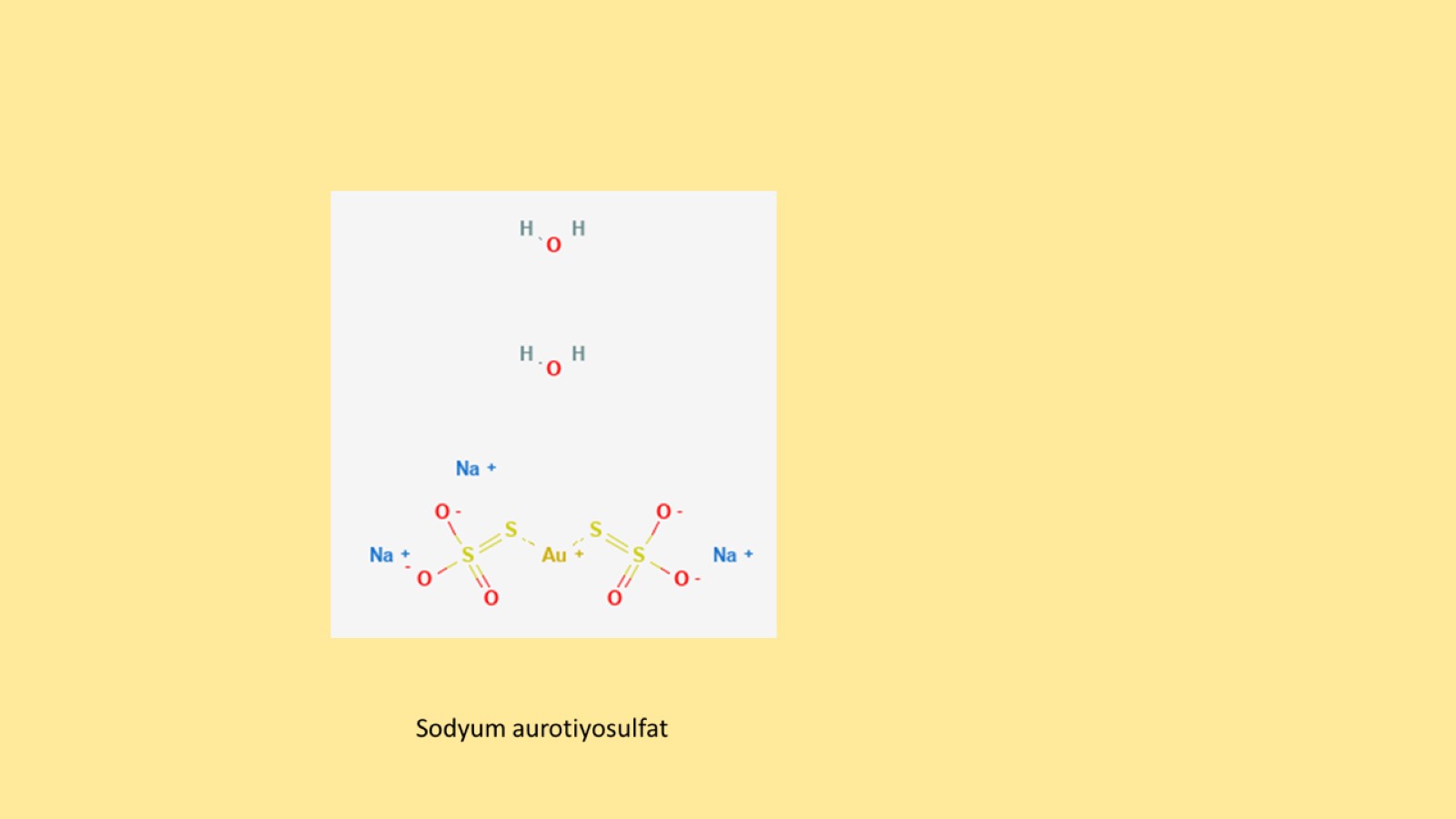 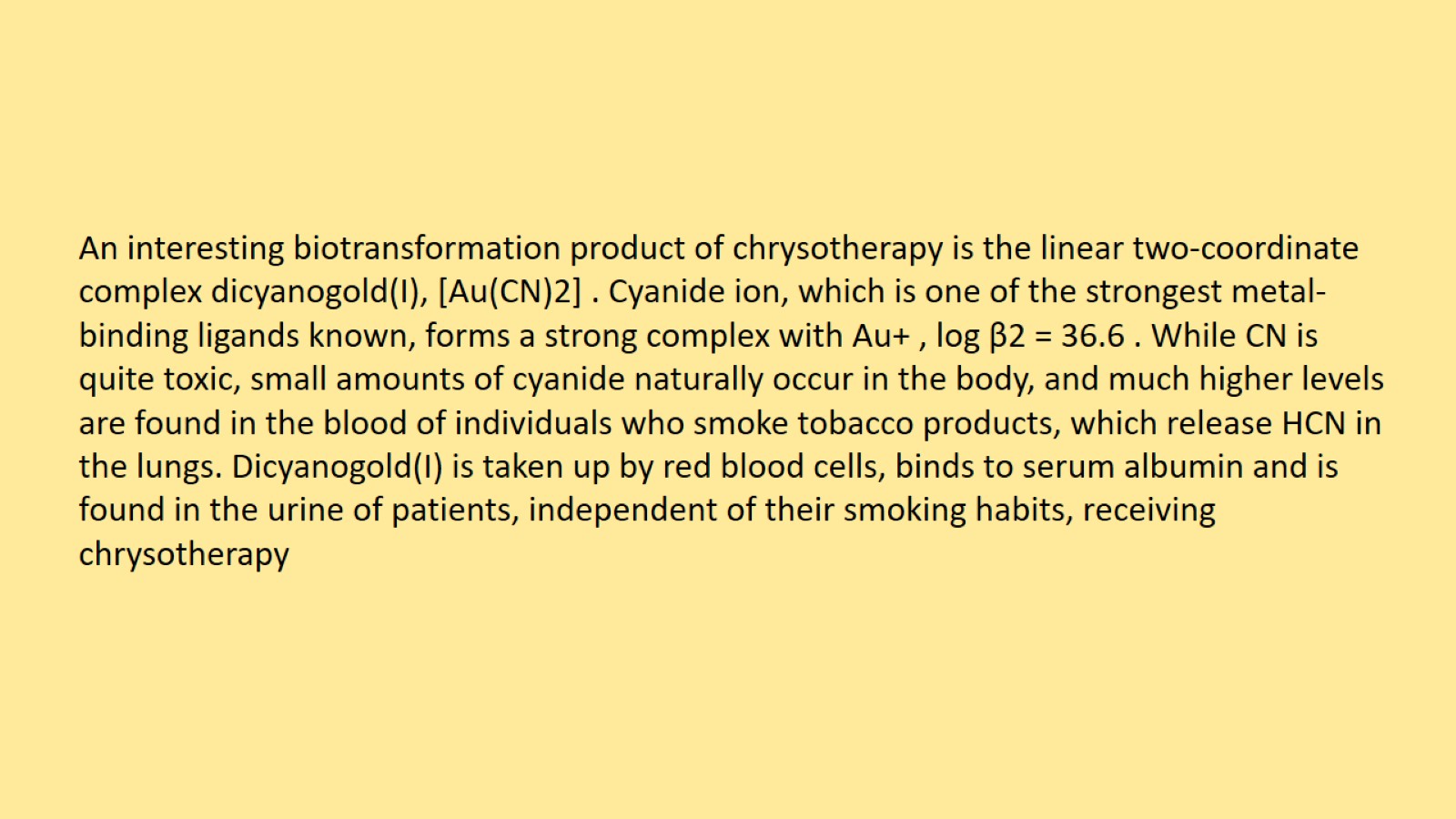